Countries and Capitals
Prepared by:
Ahmed Mohamed
TCLP 2014/2015
Watertown Middle School
1
Objectives
By the end of lesson, the students will be able to
Revise the names of the famous countries and their capitals.
مصر– القاهرة
امريكا– واشنطن دي سي
اسبانيا – مدريد
إيطاليا ـ روما
روسيا – موسكو
اليونان – اثينا
الـمانيا – برلين
Learn new courtiers and capitals
الجزائر– الجزائر
كندا– اوتاواه
انجلترا – لندن
اليابان – طوكيو
الـمغرب - الرباط


Identify the countries on the map in Arabic.
Ask and answer questions about the capitals of the countries
ما عاصمة مصر؟
عاصمة مصر هي القاهرة. 
القاهرة هي عاصمة مصر.
2
Do now 5 minutes
Write the capital, language and the continent for each country
3
كندا
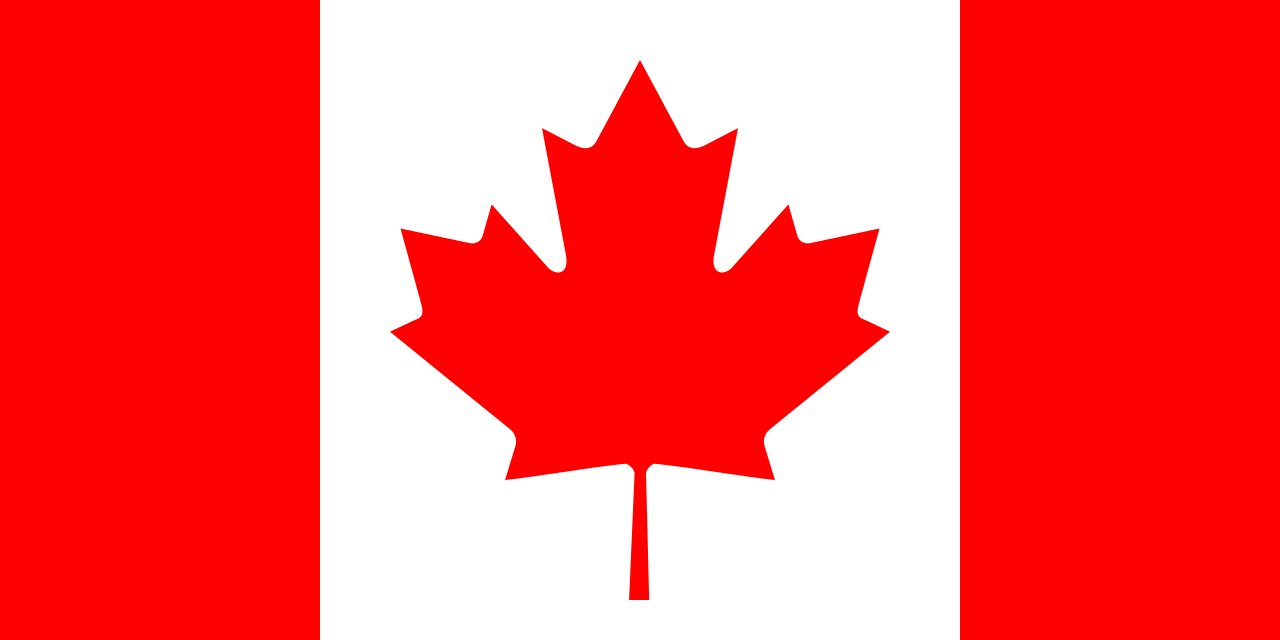 اوتاوا
4
إنـجلترا
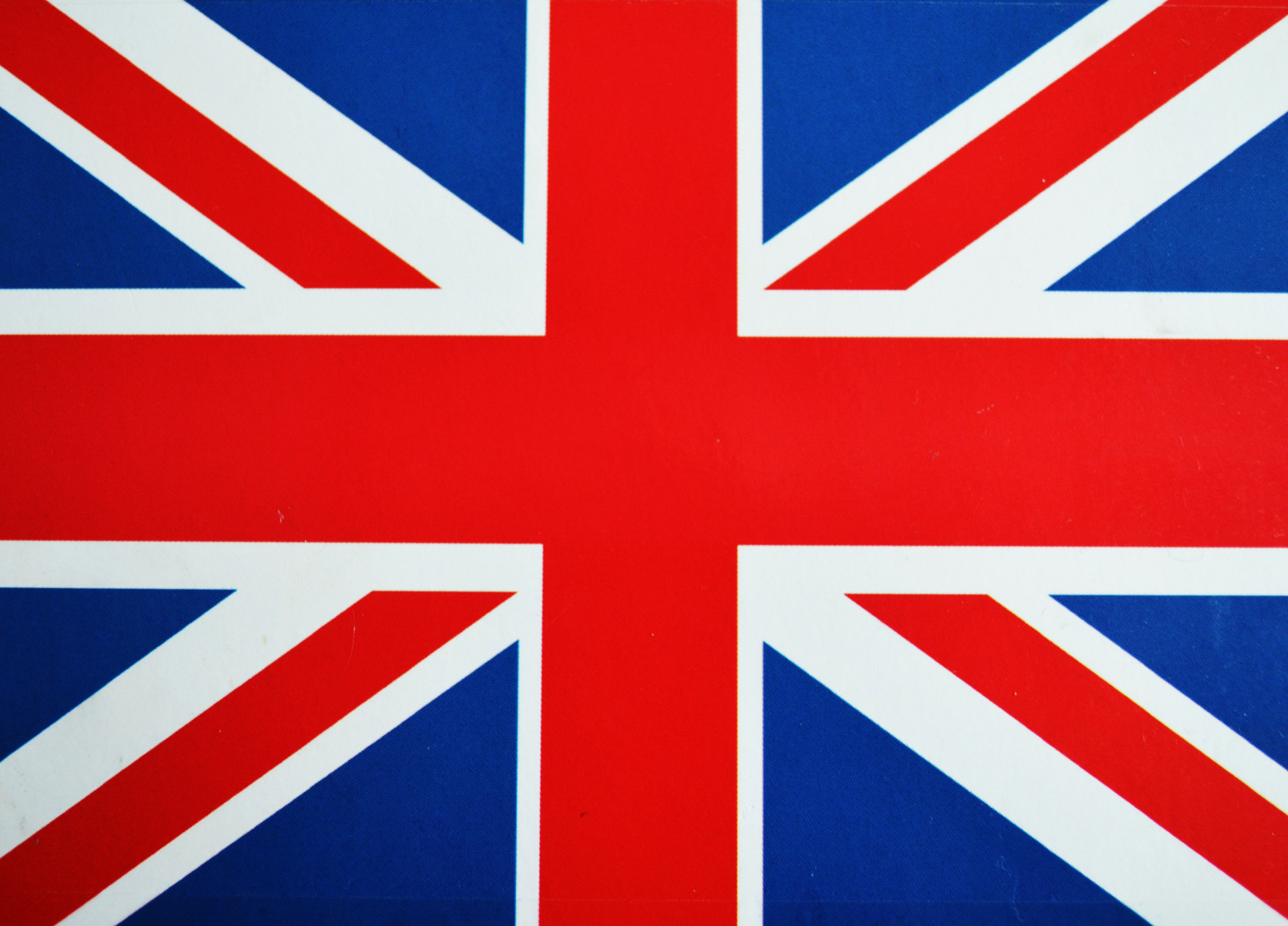 لندن
اليابان
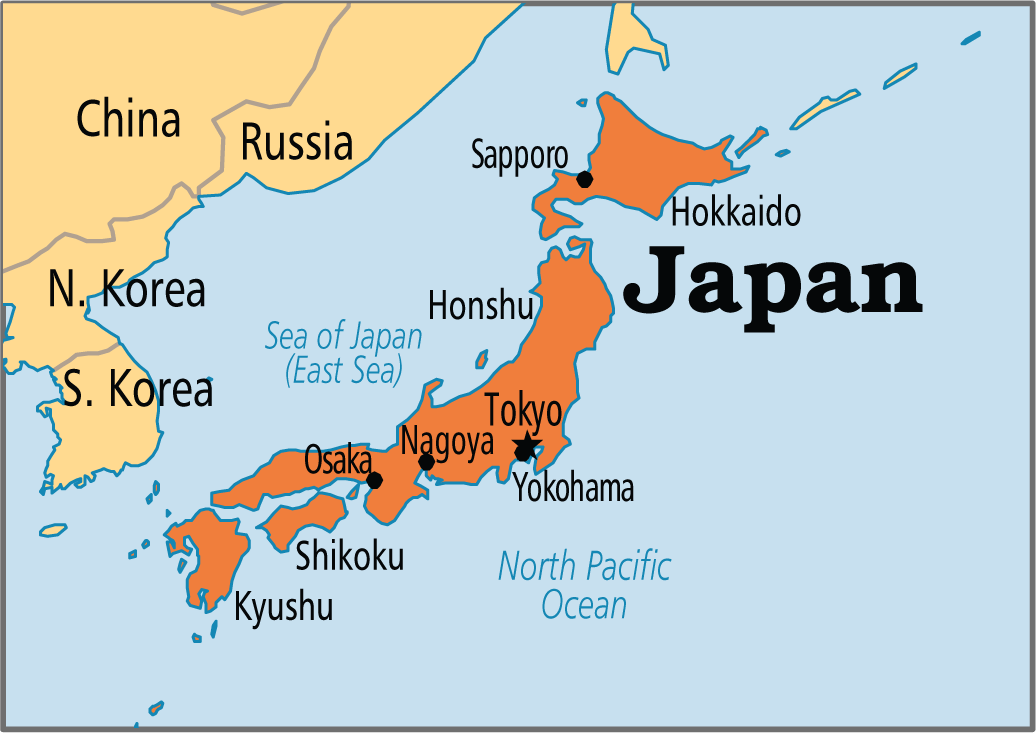 طوكيو
6
الجزائر
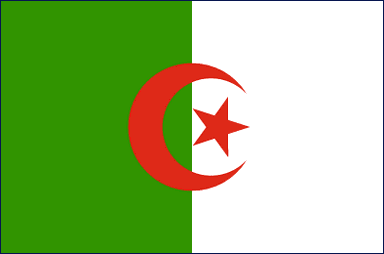 الجزائر
7
الـمغرب
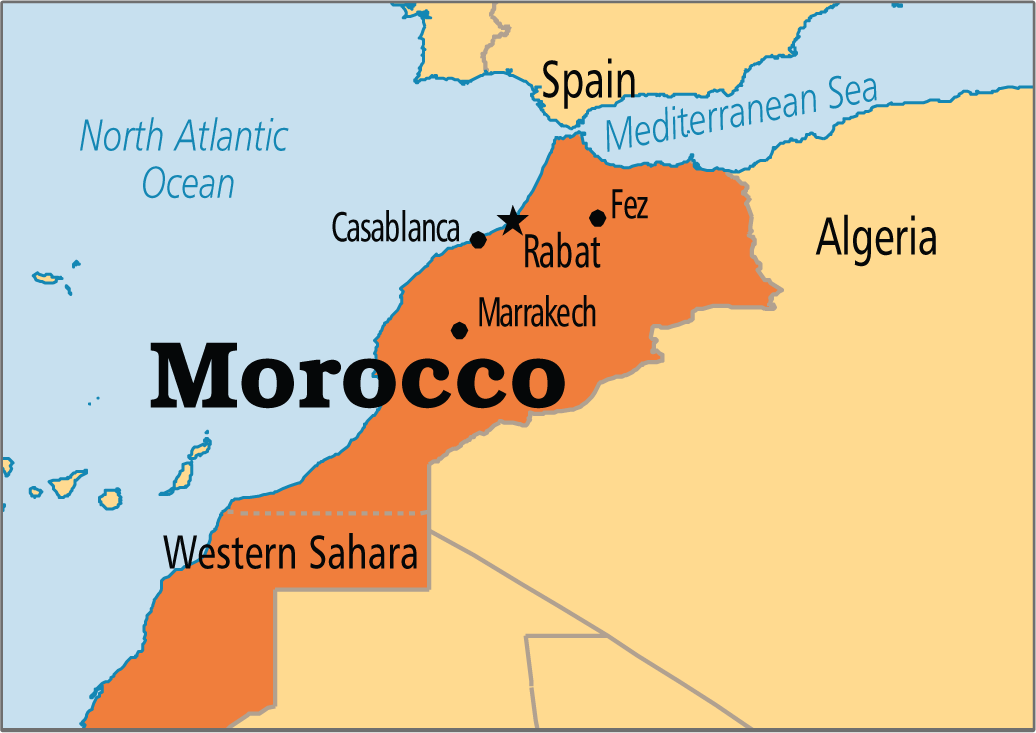 الرباط
8
Write the capital, language and the continent for each country
9
Fill in the crossword puzzle with the Arabic words
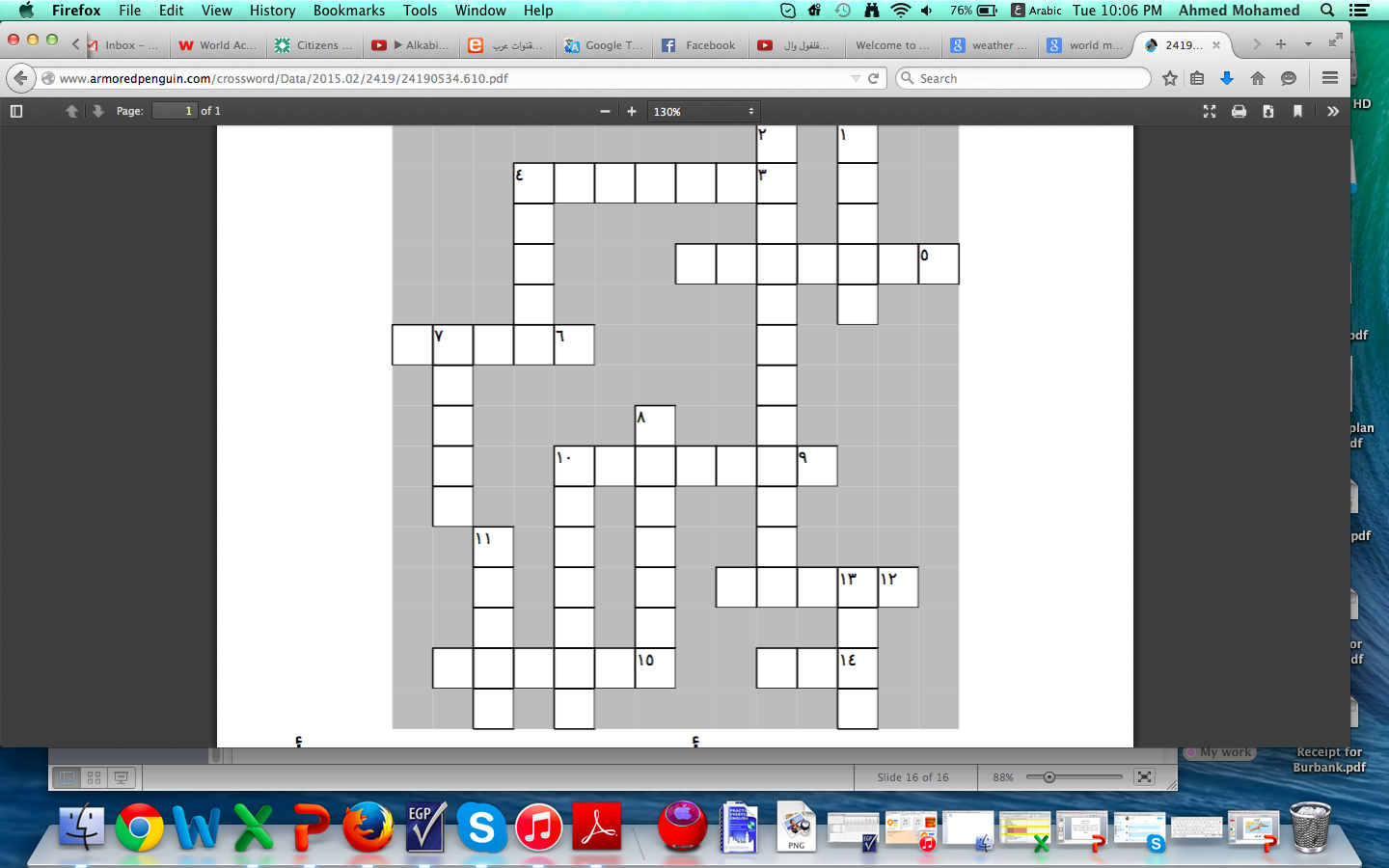 رأسي
1 Russia
2- Washington DC
4-Athens
7 – Madrid
8 – Germany
10 – Cairo
11 – Moscow
12 - Rome
أفقي
3- Spain
5 - Greece
6- Capital
9 – Italy
12– Berlin
14- Egypt
15-America
10
Question 1: put ( T ) in front of the correct sentences and ( F ) in front of the wrong ones and then correct the wrong sentences.
عاصمة الجزائر هي تونس (       )……………………………………………………….
عاصمة أسبانيا هي روما (       ) ………………………………………………….
طوكيو هي عاصمة اليابان (       ) ………………………………………………….
واشنطن دي سي هي عاصمة أمريكا (       ) ………………………………………………….
عاصمة روسيا هي مدريد       (       ) ………………………………………………….
موسكو هي عاصمة كندا (        ).........................................
القاهرة هي عاصمة مصر (        )........................................
Question 2 :Finish the following dialogue

مود: ماعاصمة امريكا؟
هاريت: ………………….................
مود: ………………………………؟
هاريت: عاصمة اليابان هي طوكيو.